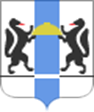 КОМПЛЕКСНОЕ РАЗВИТИЕ МОНОГОРОДОВ
Распоряжением Правительства РФ от 29.07.2014  № 1398-р утвержден перечень монопрофильных муниципальных образований Российской Федерации (моногородов)
61 субъект РФ               319 моногородов
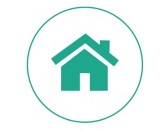 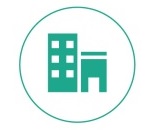 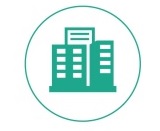 3 категория
1 категория
2 категория
моногорода
с наиболее сложным социально-экономическим положением

В России: 100 моногородов
моногорода
со стабильной
социально-экономической ситуацией

В России: 71 моногород
В Новосибирской области:
    
р.п. Горный
моногорода,
имеющие риски ухудшения социально-экономического положения

В России: 148 моногородов
В Новосибирской области:
  
 р.п. Линево
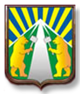 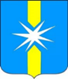 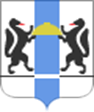 ТОСЭР В МОНОГОРОДАХ
С июня 2017 года изменениями в постановление Правительства РФ от 22.06.2015 № 614 «Об особенностях создания территорий опережающего социально-экономического развития на территориях монопрофильных муниципальных образований РФ»  введена возможность создания ТОСЭР для 2 и 3 категории моногородов
Новосибирская область
Российская Федерация
на 06.02.2018
                         26  -  1 категории
37 ТОСЭР-        6  -  2 категории
                        5  -  3 категории
105 резидентов
в 30 субъектах РФ
р.п. Горный

ЯНВАРЬ 2018 -  ПОДГОТОВЛЕНА ЗАЯВКА НА ПРИСВОЕНИЕ СТАТУСА ТОСЭР

ФЕВРАЛЬ 2018 - ПОДАЧА ЗАЯВКИ В МЭР РФ
р.п. Линево

ОКТЯБРЬ 2017 - ПОДАНА ЗАЯВКА В МЭР РФ НА ПРИСВОЕНИЕ СТАТУСА ТОСЭР 

НОЯБРЬ 2017 - ЗАЯВКА ОДОБРЕНА СПЕЦИАЛЬНОЙ КОМИССИЕЙ ПРИ МЭР РФ
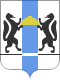 КОМПЛЕКСНОЕ РАЗВИТИЕ МОНОГОРОДОВ
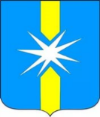 рабочий поселок Линево Искитимского района
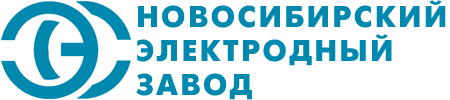 (2 категория – имеются риски ухудшения социально-экономического положения)
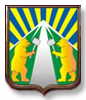 рабочий поселок Горный Тогучинского района
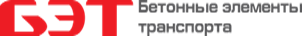 (3 категория – со стабильной социально-экономической ситуацией)
Цели и задачи до 2025 года:

Присвоение статуса ТОСЭР.
Привлечение инвесторов.
Создание инфраструктуры с ФРМ.
Создание новых рабочих мест.
Снижение зависимости от деятельности градообразующих предприятий.
2025
Снятие статуса 
моногорода